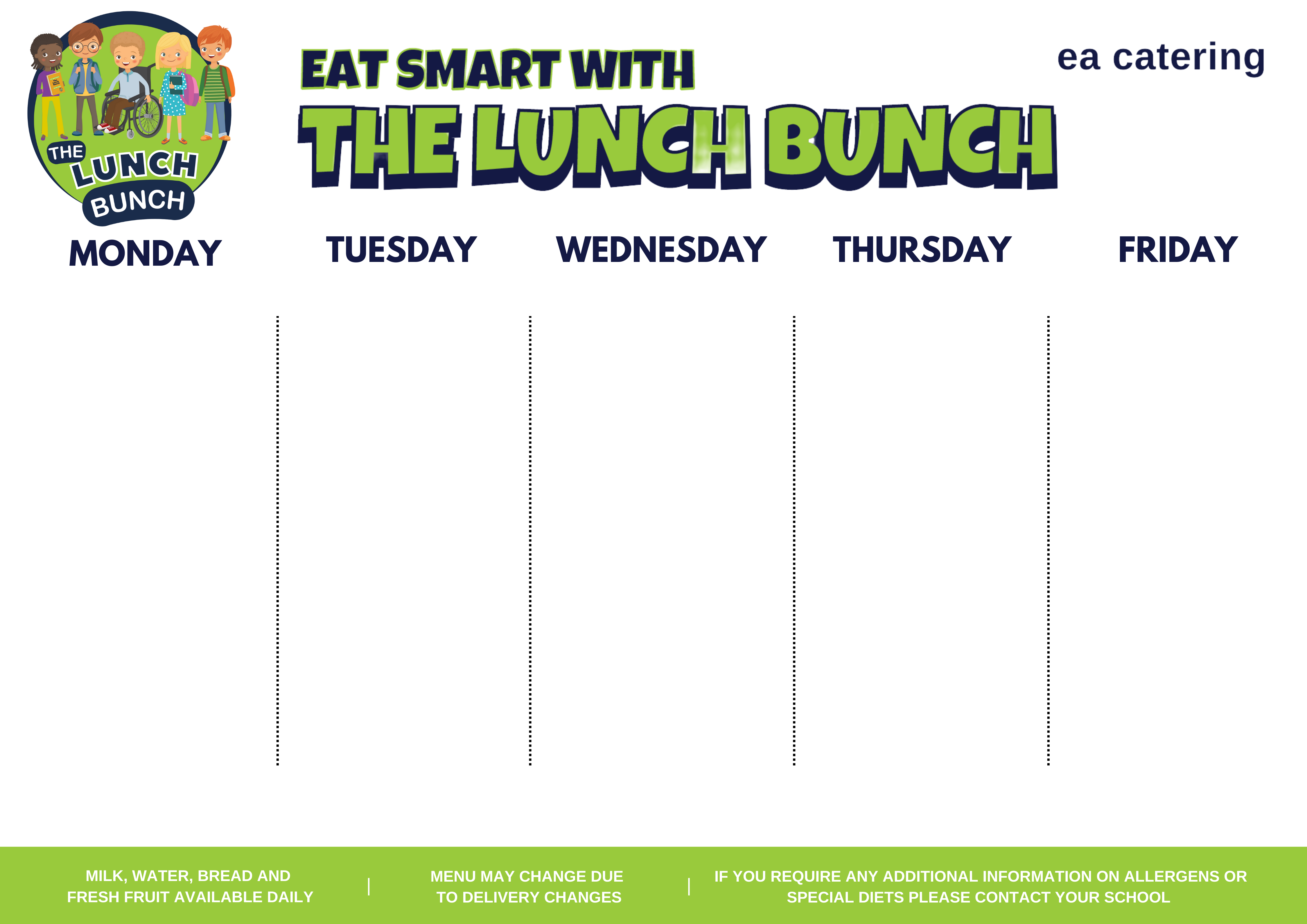 WEEK ONE
Served weeks commencing:
19 February, 18 March, 
15 April, 13 May, 10 June,
2 September, 30 September
MAIN COURSES

Golden Crumbed Fish Fingers



SIDES

Baked Beans & Garden Peas


And

Chipped Potato



DESSERT

Homemade Flakemeal Biscuit
MAIN COURSES

Beef Ragu Italia



SIDES

Sweetcorn / Diced Carrots / Coleslaw

And

Oven Roasted Potato Wedges


DESSERT

Mandarin Orange Sponge & Custard
MAIN COURSES

Chicken Curry & Naan Bread



SIDES

Garden Peas & Baton Carrots


And

Boiled Rice / Mashed Potato



DESSERT

Arctic Roll and Peaches
MAIN COURSES

Roast Of The Day, Stuffing & Gravy


SIDES

Fresh Vegetables in Season


And

Mashed / Oven Roast Potato



DESSERT

Homemade Brownie & Orange Wedges
MAIN COURSES

Chicken Goujons & Sweet Chilli Dip


SIDES

Spaghetti Hoops / Corn on the Cob

And

Chipped Potatoes



DESSERT

Fruit Muffin with Pure Apple / Orange Juice
PS Spring Summer 24 South West Locality 4pENC
IF YOU NEED ANY INFORMATION ON ALLERGENS OR HAVE SPECIAL DIETARY REQUIREMENTS, PLEASE NOTIFY YOUR SCHOOL ACCORDINGLY
MENU SUBJECT TO PRODUCT AVAILABLIITY
MILK, WATER, BREAD & 
FRESH FRUIT AVAILABLE DAILY
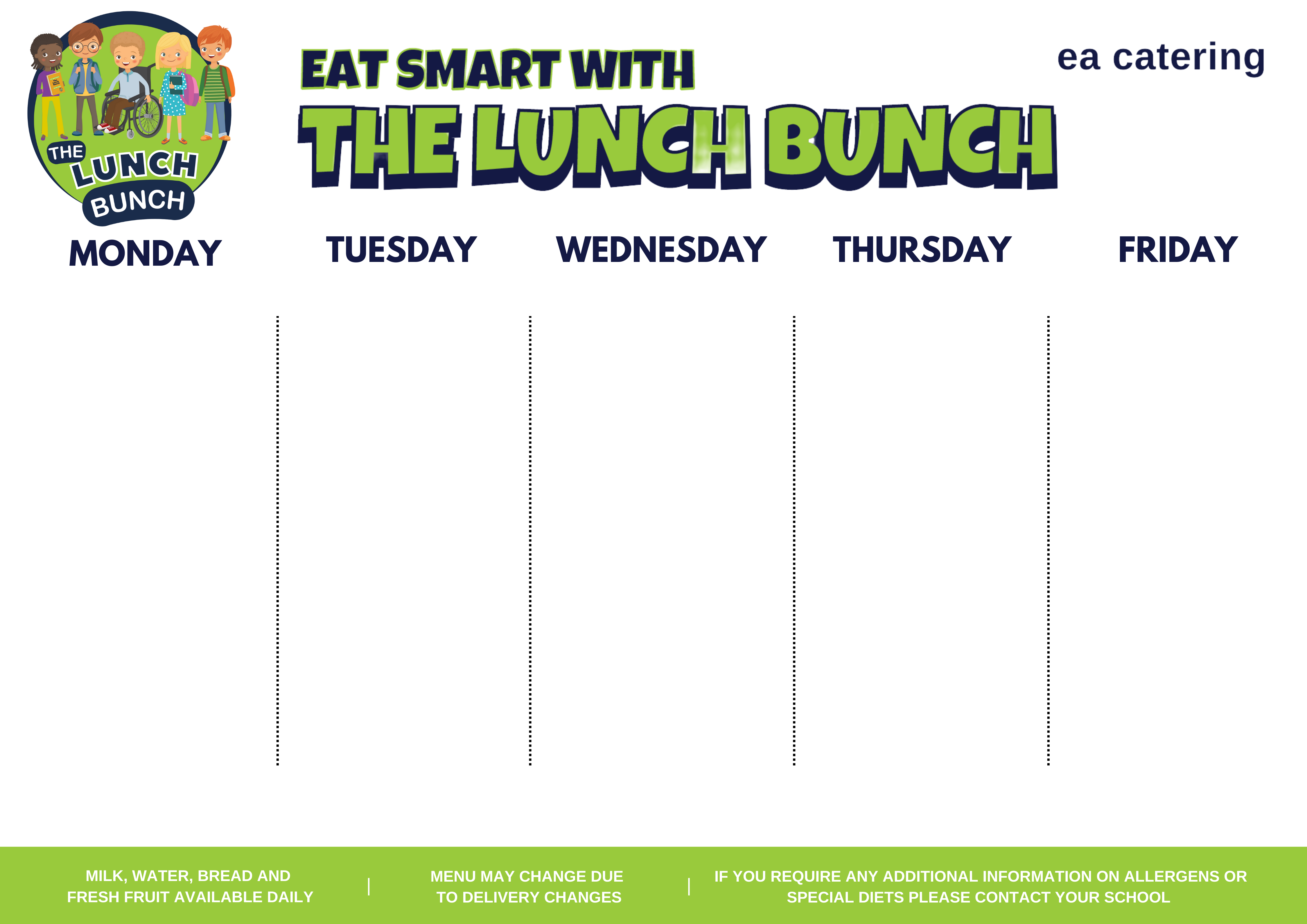 WEEK TWO
Served weeks commencing:
26 February, 25 March, 
22 April, 20 May, 17 June
9 September
MAIN COURSES

Golden Crumbed Fish Fingers



SIDES

Sweetcorn & Roasted Peppers

And

Chipped / Baked Potato / Coleslaw


DESSERT

Ice-Cream with Pears & Chocolate Sauce
MAIN COURSES

Savoury Mince



SIDES

Spring Greens / Roasted Butternut Squash

And

Mashed Potatoes



DESSERT

Strawberry Jelly & Fruit
MAIN COURSES

Beef Bolognaise



SIDES

Green Beans / Baton Carrots


And

Pasta Spirals



DESSERT

Sticky Date Pudding
MAIN COURSES

Roast Of The Day, Stuffing & Gravy


SIDES

Fresh Vegetables in Season


And

Mashed / Oven Roast Potato



DESSERT

Golden Krispie Square
MAIN COURSES

School “Chippy Day” Sausages


SIDES

Baked Beans / Mushy Peas


And

Chipped Potatoes



DESSERT

Frozen Fruit Yoghurt
PS Spring Summer 24 South West Locality 4pENC
IF YOU NEED ANY INFORMATION ON ALLERGENS OR HAVE SPECIAL DIETARY REQUIREMENTS, PLEASE NOTIFY YOUR SCHOOL ACCORDINGLY
MENU SUBJECT TO PRODUCT AVAILABLIITY
MILK, WATER, BREAD & 
FRESH FRUIT AVAILABLE DAILY
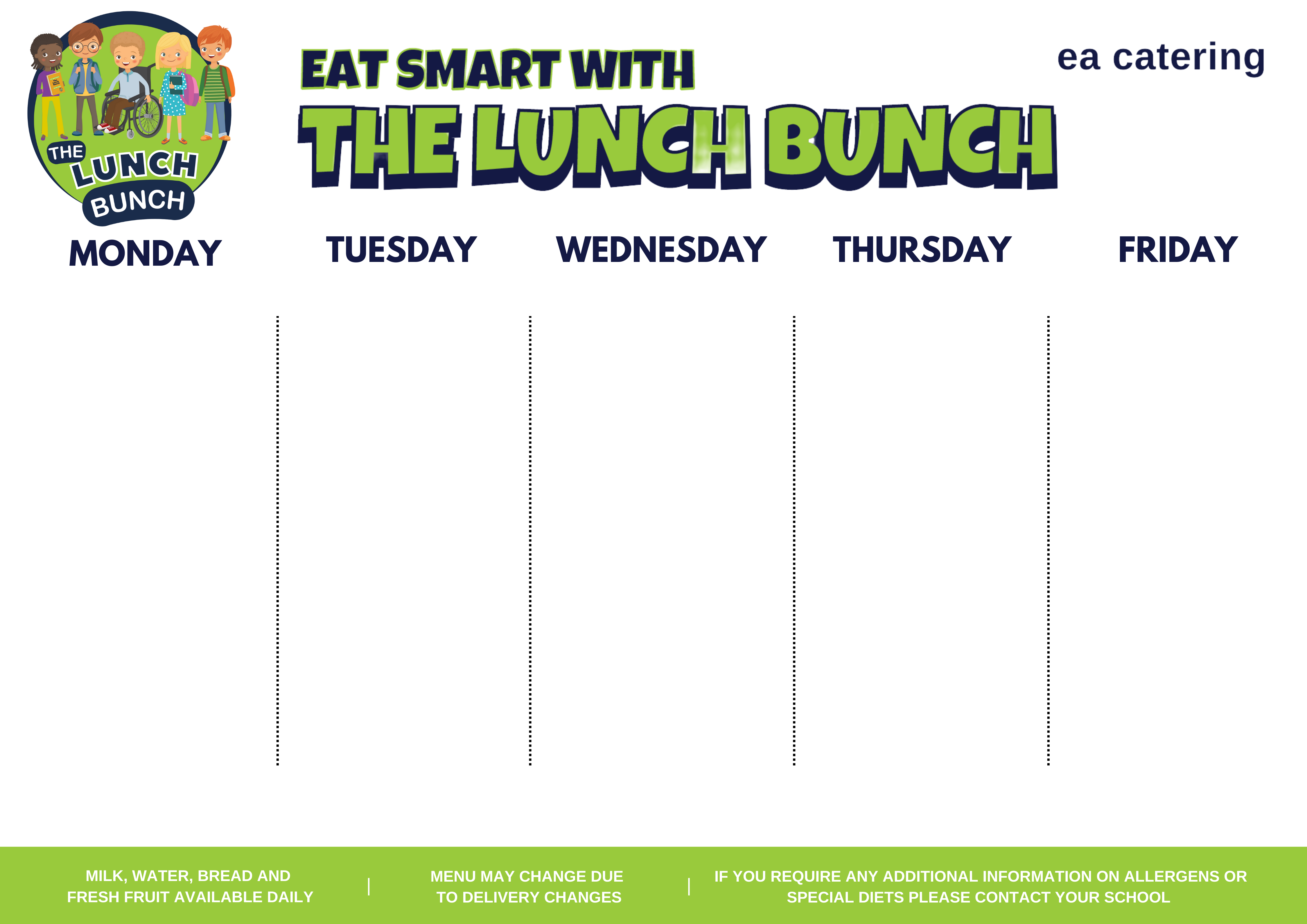 WEEK THREE
Served weeks commencing:
4 March, 1 April, 29 April, 
27 May, 24 June
16 September
MAIN COURSES

BBQ Pulled Pork Pizza 



SIDES

Sweetcorn / Baton Carrots


And

Oven Roasted Garlic & Paprika Wedges


DESSERT

Strawberry Jelly & Fresh Fruit
MAIN COURSES

Baked Pork Sausages & Gravy


SIDES

Baked Beans / Garden Peas


And

Chipped / Baked Potato



DESSERT

Ice-Cream & Two Fruits
MAIN COURSES

Breaded Fish & Lemon Mayo



SIDES

Garden Peas / Diced Carrots


And

Mashed / Baby Potato



DESSERT

Fruit Sponge & Custard
MAIN COURSES

Roast Of The Day, Stuffing & Gravy


SIDES

Fresh Vegetables in Season


And

Mashed / Oven Roast Potato



DESSERT

Fresh Fruit Salad & Yoghurt
MAIN COURSES

Beef Burger / Bean Burger in Bap with Onions


SIDES

Corn on the Cob / Pasta Salad

And

Chipped Potato 



DESSERT

Lemon Shortbread & Melon Wedge
PS Spring Summer 24 South West Locality 4pENC
IF YOU NEED ANY INFORMATION ON ALLERGENS OR HAVE SPECIAL DIETARY REQUIREMENTS, PLEASE NOTIFY YOUR SCHOOL ACCORDINGLY
MENU SUBJECT TO PRODUCT AVAILABLIITY
MILK, WATER, BREAD & 
FRESH FRUIT AVAILABLE DAILY
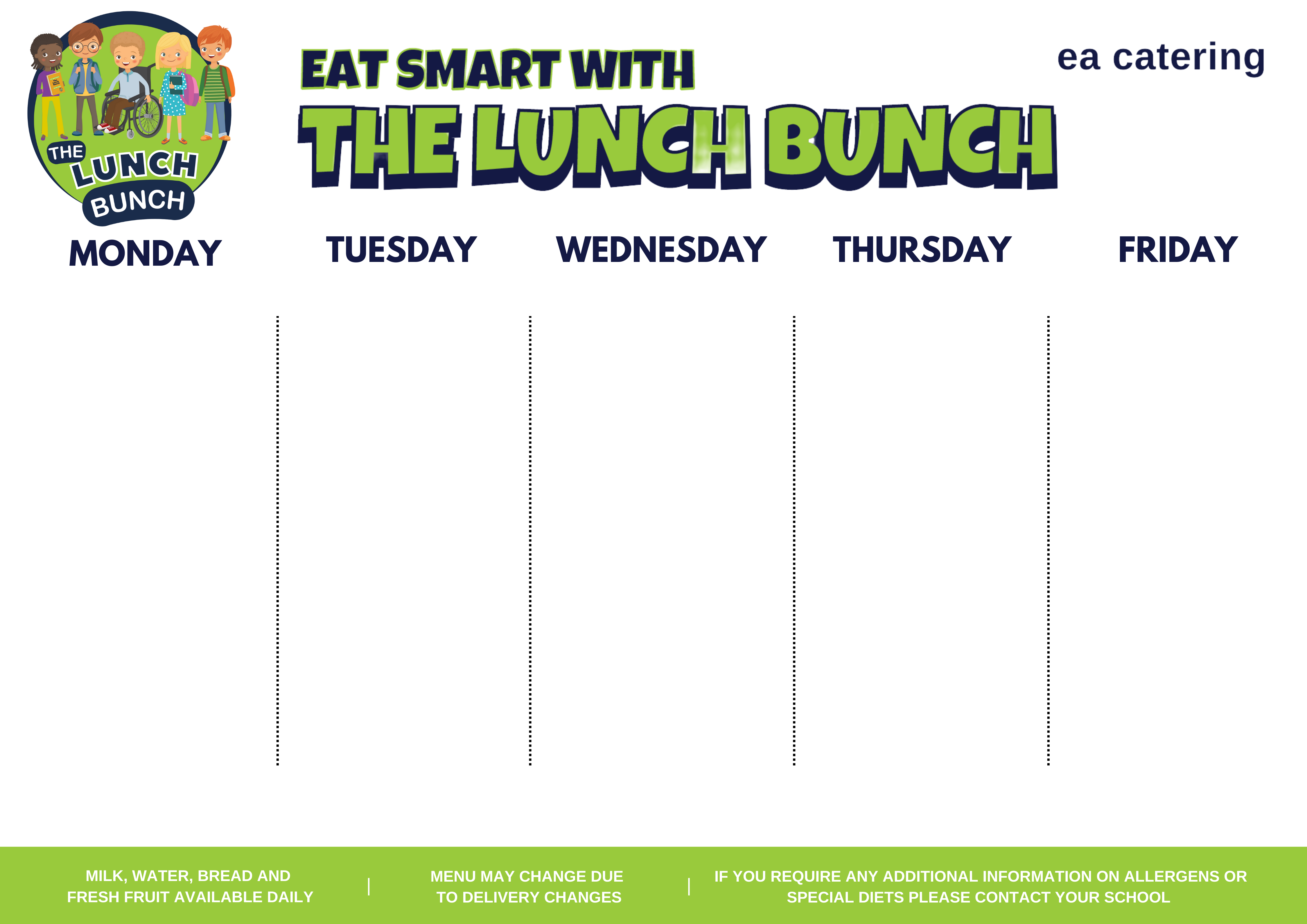 WEEK FOUR
Served weeks commencing: 11 March, 8 April, 
6 May, 3 June
26 August, 23 September
MAIN COURSES

Beef Bolognaise







SIDES

Sweetcorn / Broccoli


And

Pasta Spirals / Mashed Potato

DESSERT

Chocolate & Orange Cookie
MAIN COURSES

Breaded Fish & Lemon Mayo






SIDES

Garden Peas / Baked Beans


And

Chipped Potato


DESSERT

Raspberry Jelly & Two Fruits
MAIN COURSES

Chicken Curry & Naan Bread







SIDES

Diced Carrots & Green Beans


And

Steamed Rice


DESSERT

Fruit Sponge & Custard
MAIN COURSES

Roast Of The Day, Stuffing & Gravy






SIDES

Fresh Vegetables in Season


And

Mashed / Oven Roast Potato


DESSERT

Golden Krispie Square
MAIN COURSES

Hot Dog / Veggie Dog with Tomato Ketchup






SIDES

Spaghetti Hoops / Corn on the Cob

And

Chipped / Mashed Potatoes

DESSERT

Ice-Cream & Mandarin Oranges
PS Spring Summer 24 South West Locality 4pENC
IF YOU NEED ANY INFORMATION ON ALLERGENS OR HAVE SPECIAL DIETARY REQUIREMENTS, PLEASE NOTIFY YOUR SCHOOL ACCORDINGLY
MENU SUBJECT TO PRODUCT AVAILABLIITY
MILK, WATER, BREAD & 
FRESH FRUIT AVAILABLE DAILY